Goals. Students will be able to:
Describe specialized mega-fauna hunters as an example of Upper Paleolithic culture
Describe key features of Upper Paleolithic art.
Explain arguments for shamanism as the dominant religious system in the Upper Paleolithic
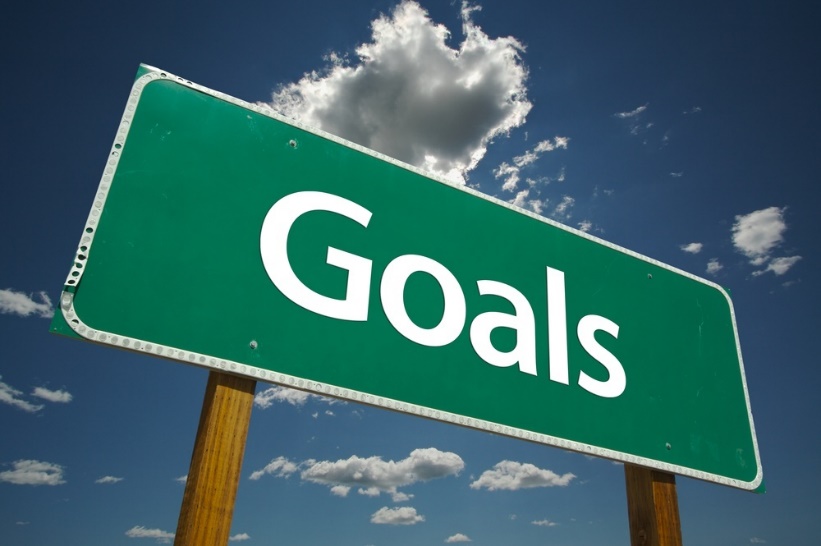 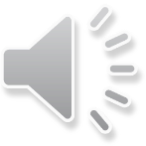 The Mammoth Hunters
Mammoth roughly 150% the size of an African elephant.
Primary game in Eastern Europe.
Dolni Vestonice: remains of 800 to 900 mammoth.
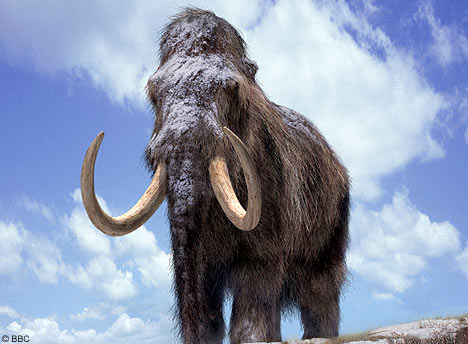 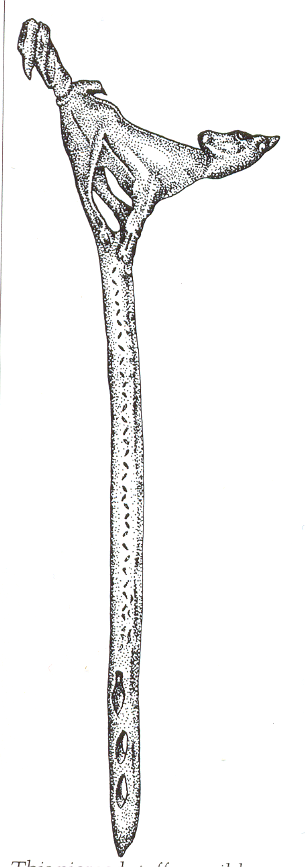 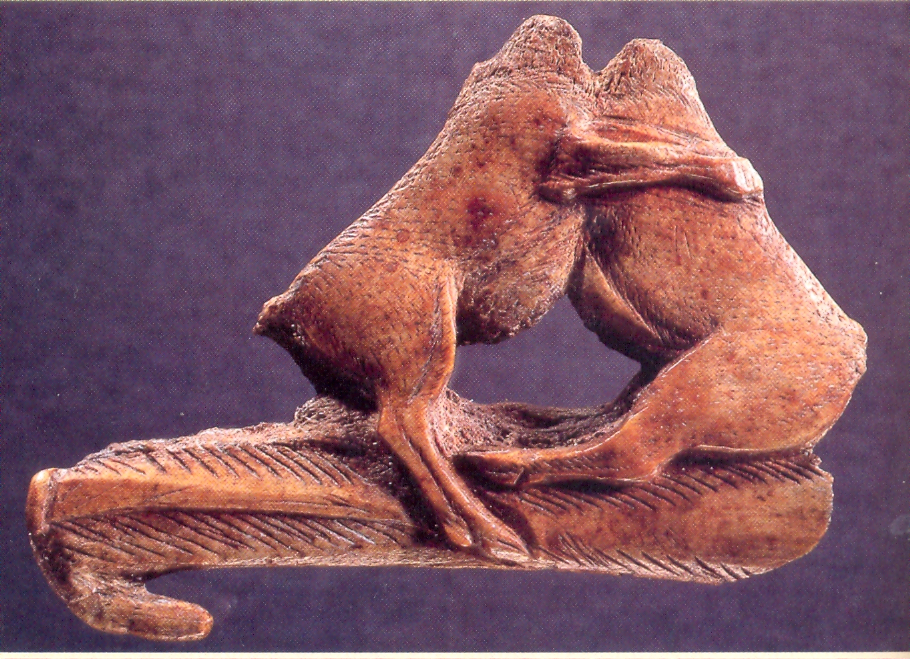 Dolni Vestonice
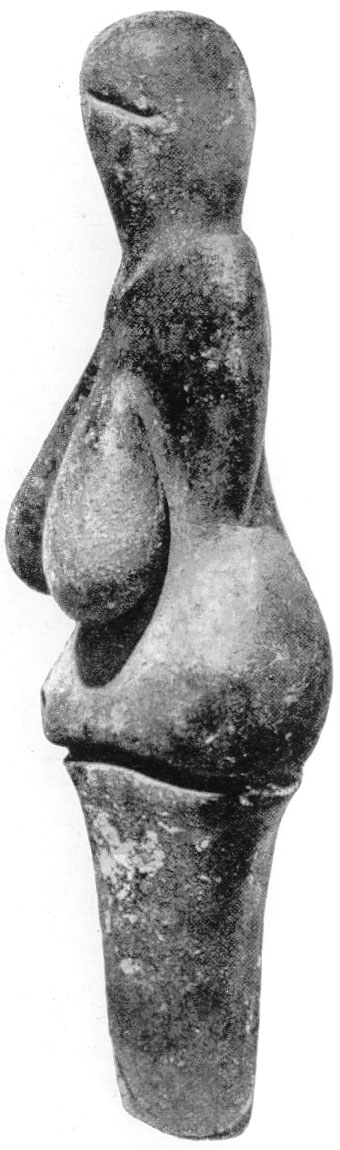 In Czech Republic.
Dates to about 25,000 BP.
Heavily disturbed by solifluction.
Mammoth bones sorted by type, and some were used for building structures.
Little wood on the landscape.
Venus of Vestonice—portable art.
Made of clay.
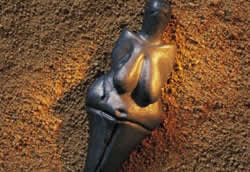 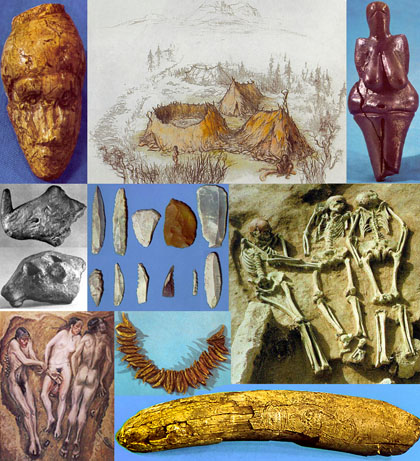 Likely occupied year round.
Blades.
Burial of elderly female with congenital nerve damage.  Assymetrical facial expressions.
Buried under two mammoth shoulder blades and next to the bones of an Artic fox.
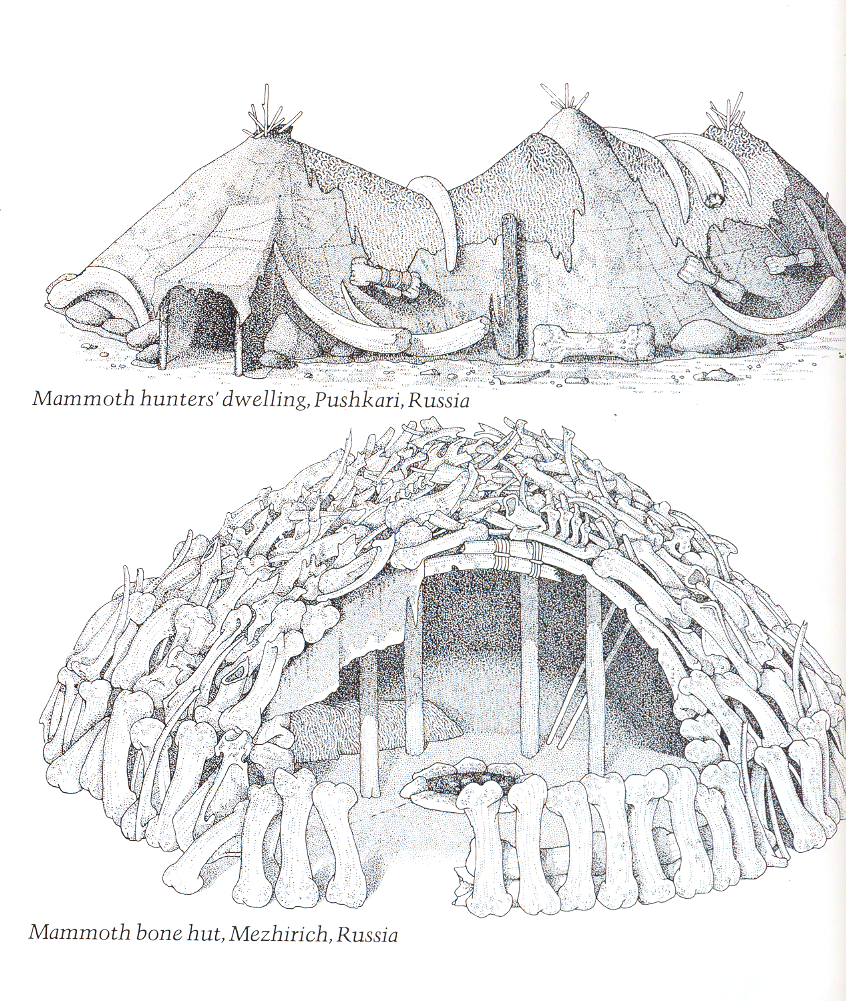 Portable and Mural Art
Portable art
Atlatl and shaft “straightener”
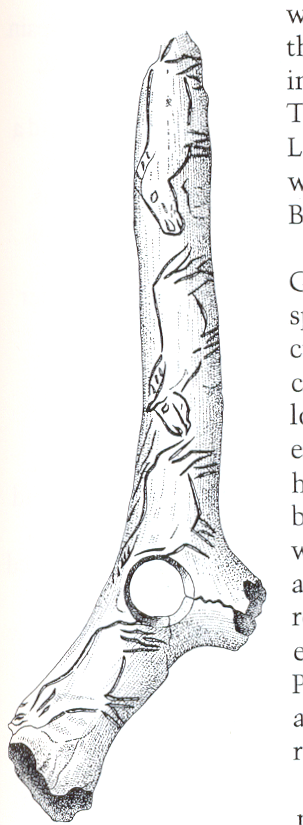 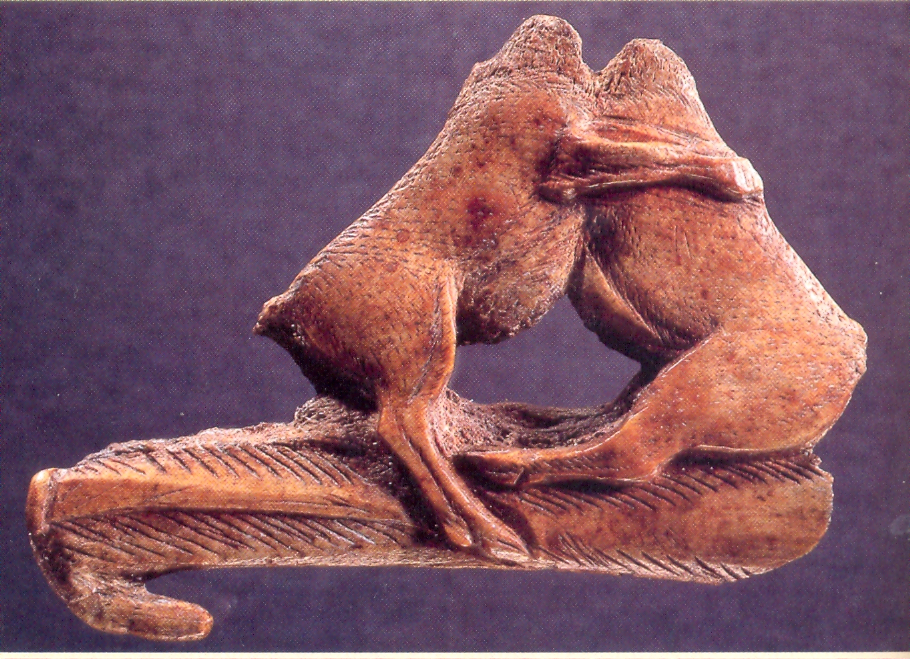 [Speaker Notes: Upper Paleolithic Atlatl from France]
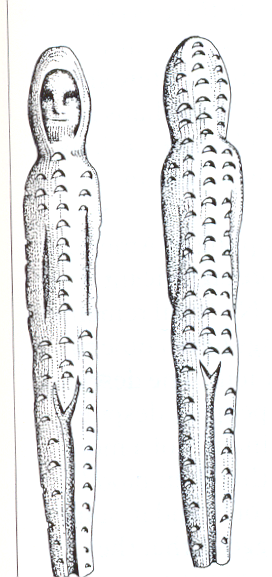 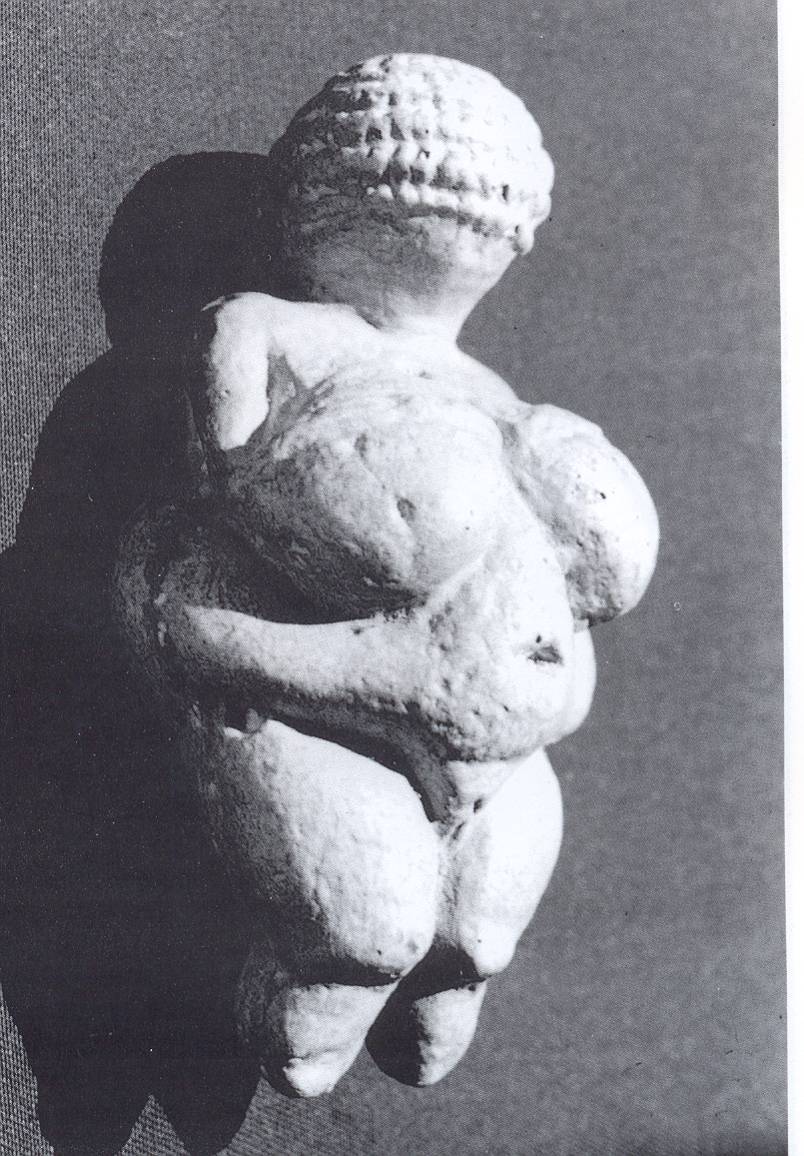 [Speaker Notes: Portable art: Venus of Willendorf, “shaft straightener” or carved baton from Europe, ivory figurine from Siberia.]
Rock Art (from Nambia)
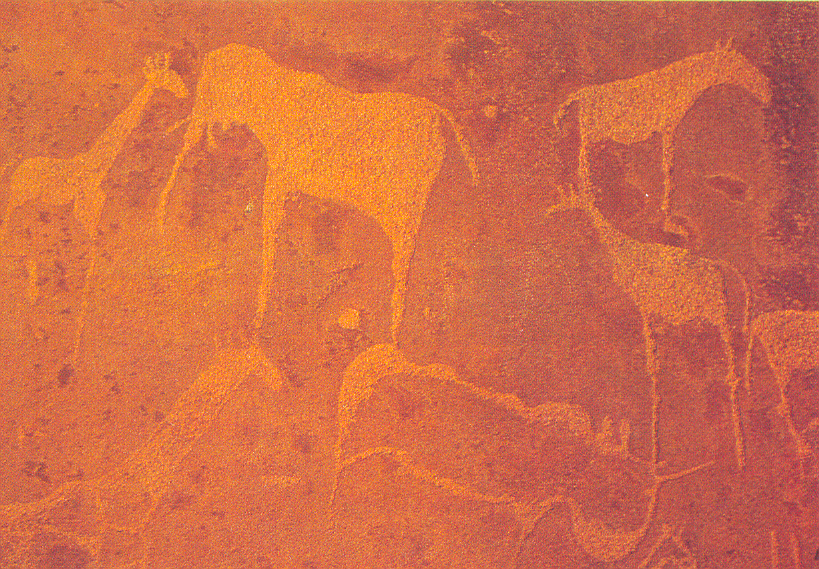 [Speaker Notes: Twyfelfontein, Damaraland, Nambia.  (2,500 rock art depictions)]
Location of Upper Paleolithic Cave Rock Art Sites in Western Europe
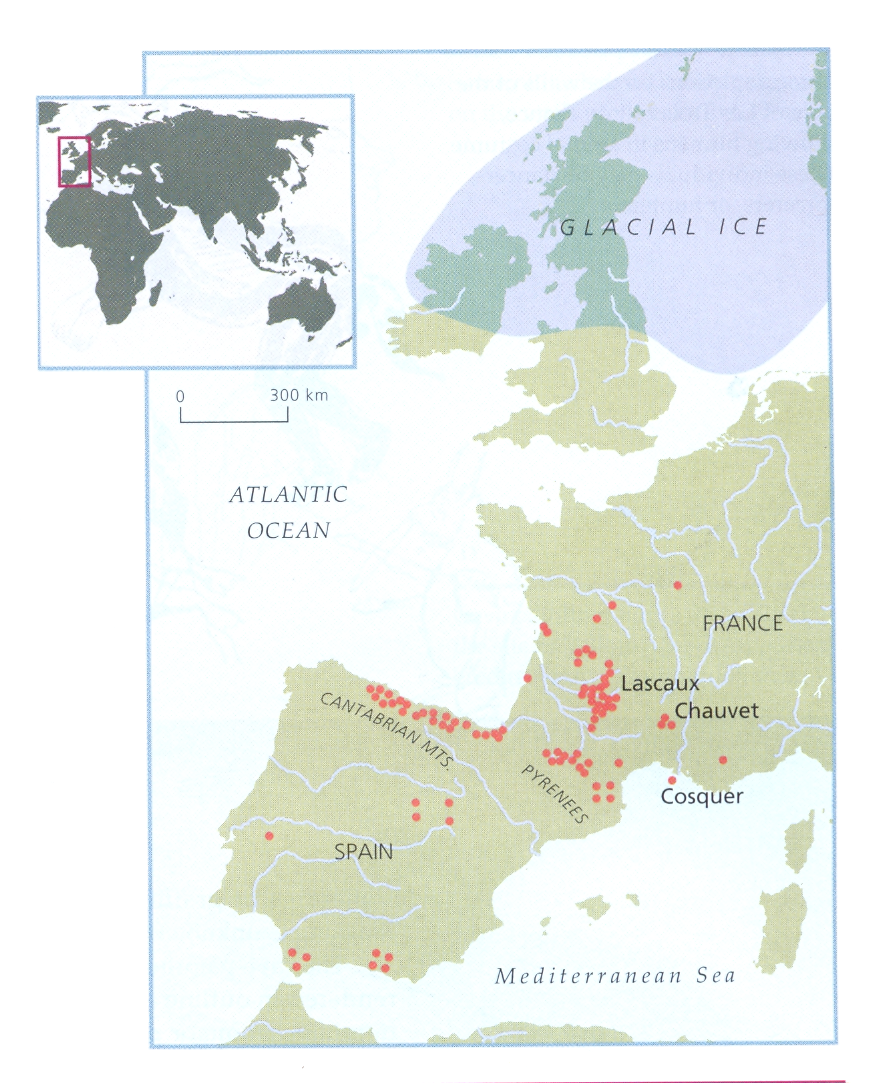 Mural art is most common in Western Europe, perhaps because of preservation.
Horse from Lascaux, France
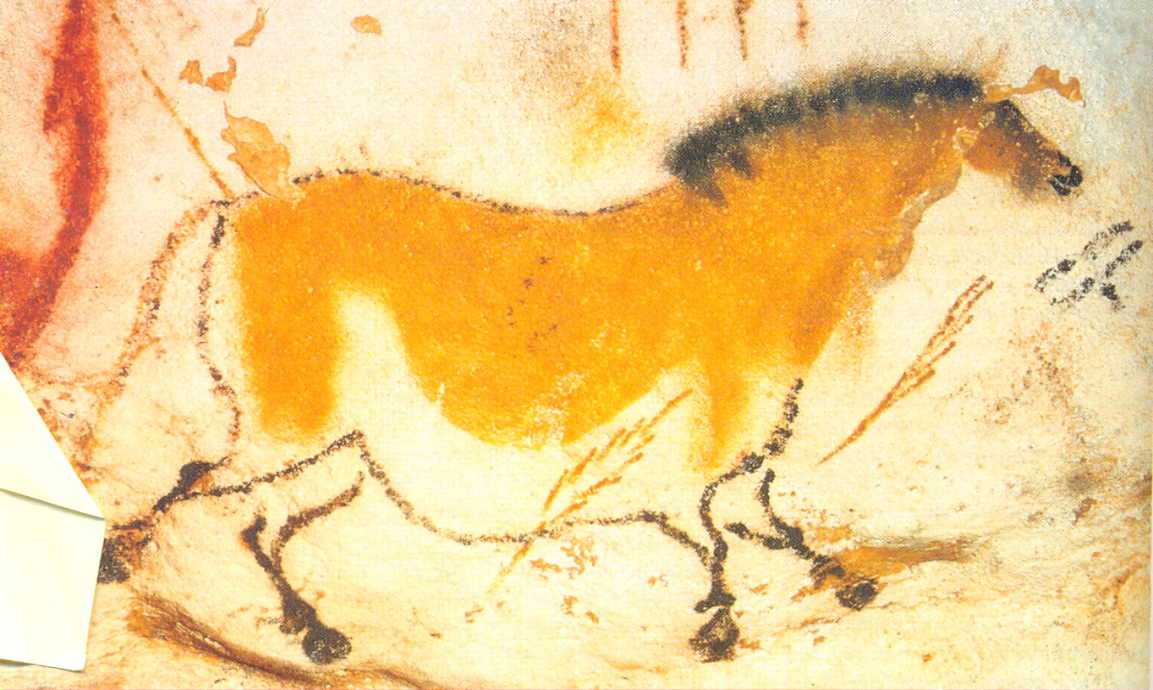 Lascaux, Southwestern France
In a topographically complex area.  Lots of caves, rivers, cliffs, etc.
Used by Late Paleolithic people.
Lascaux found by boys in 1940
Tree blown over by wind left opening to the cave.
Cave had been sealed for about 15,000 years
Cave was visited only briefly by few individuals.  Not a habitation site.
Mostly animals, not humans.
Human hands and humans involved in “ceremonies”.
Hands tend to lack fingers.
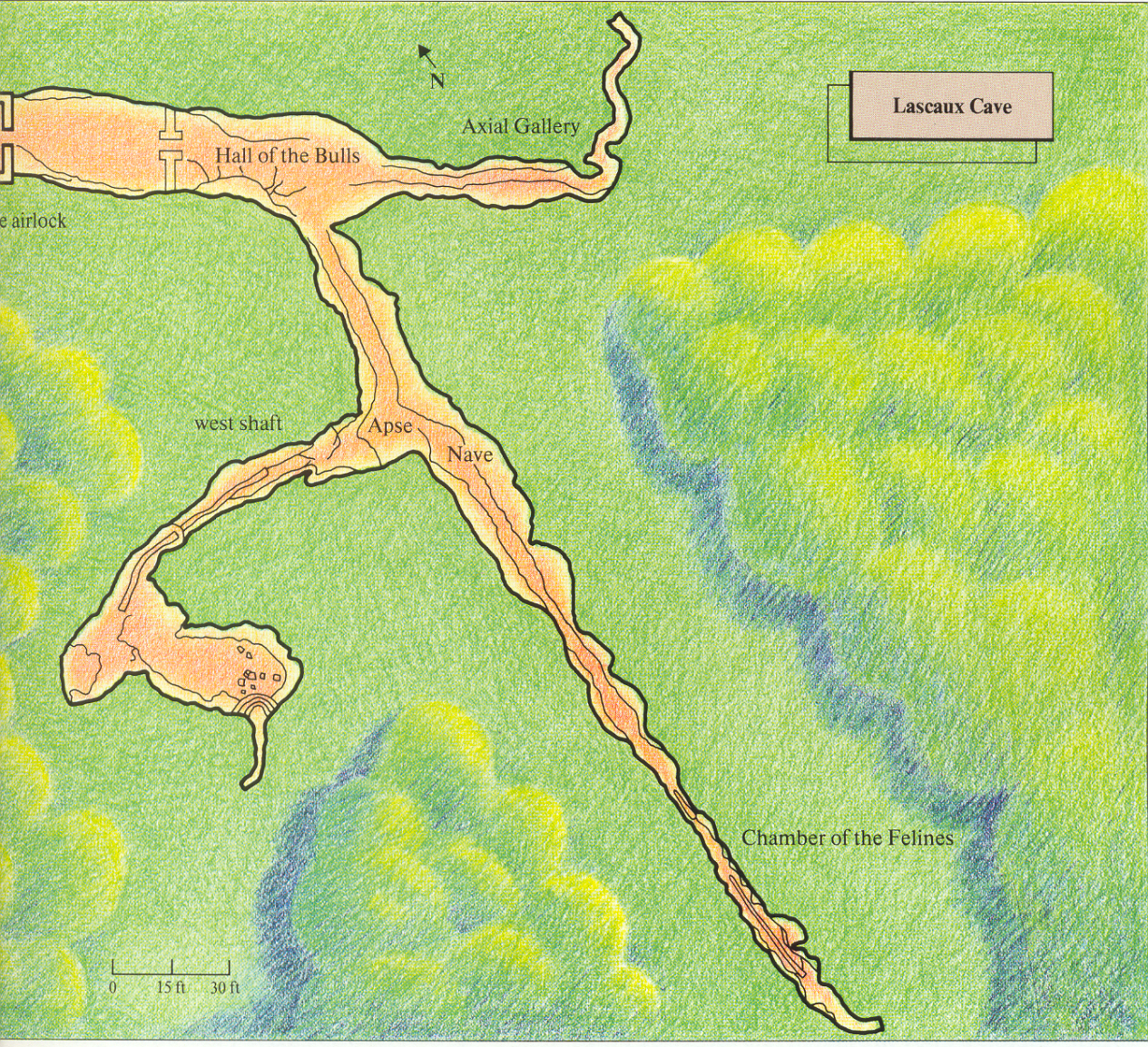 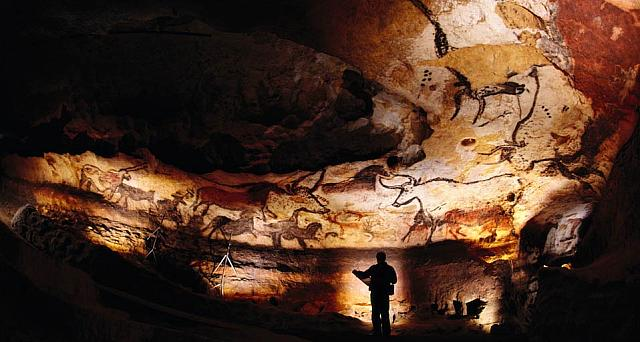 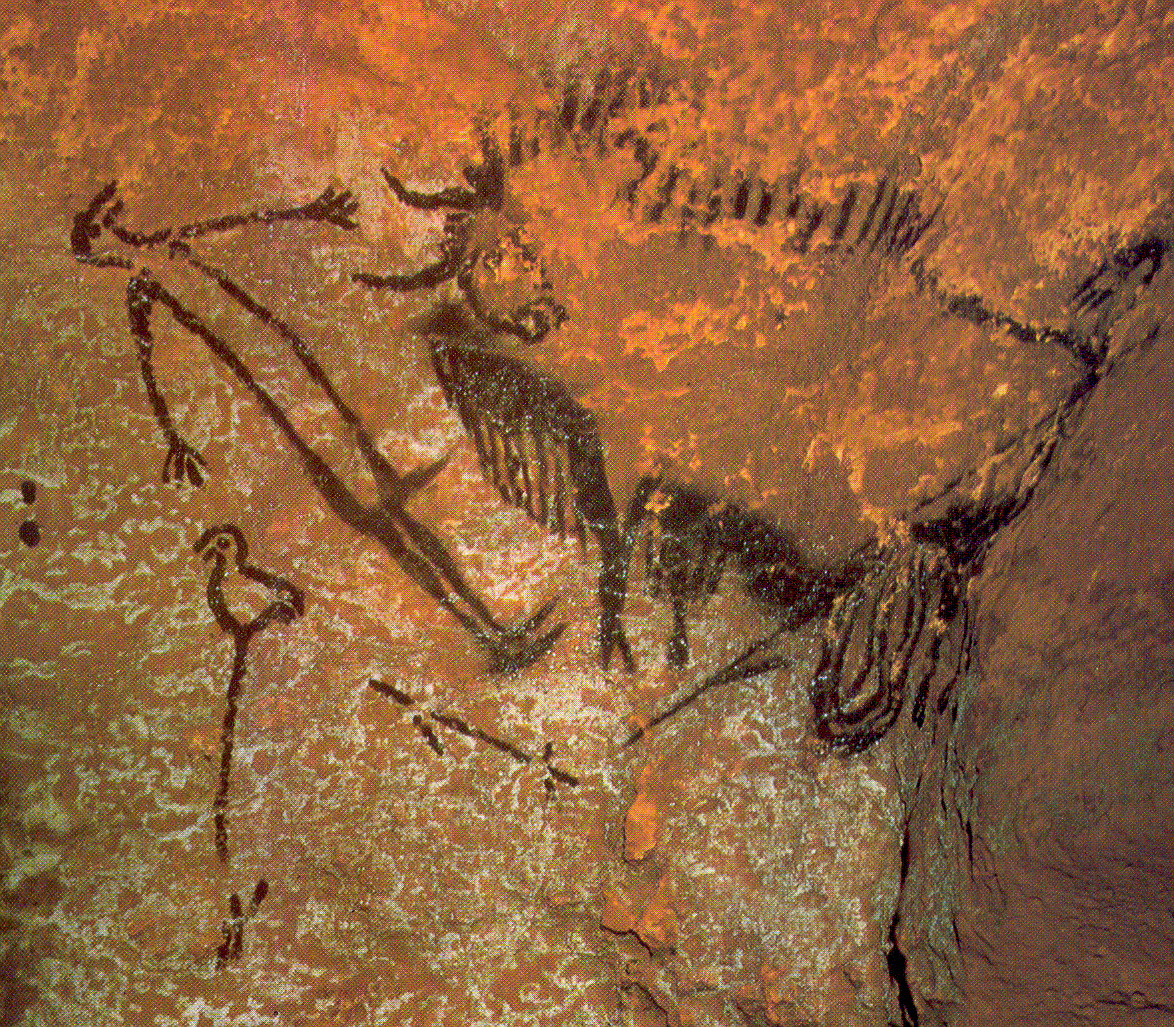 Lascaux: Such red dots are associated with the “Scene of the Dead Man.”
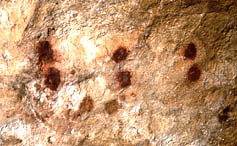 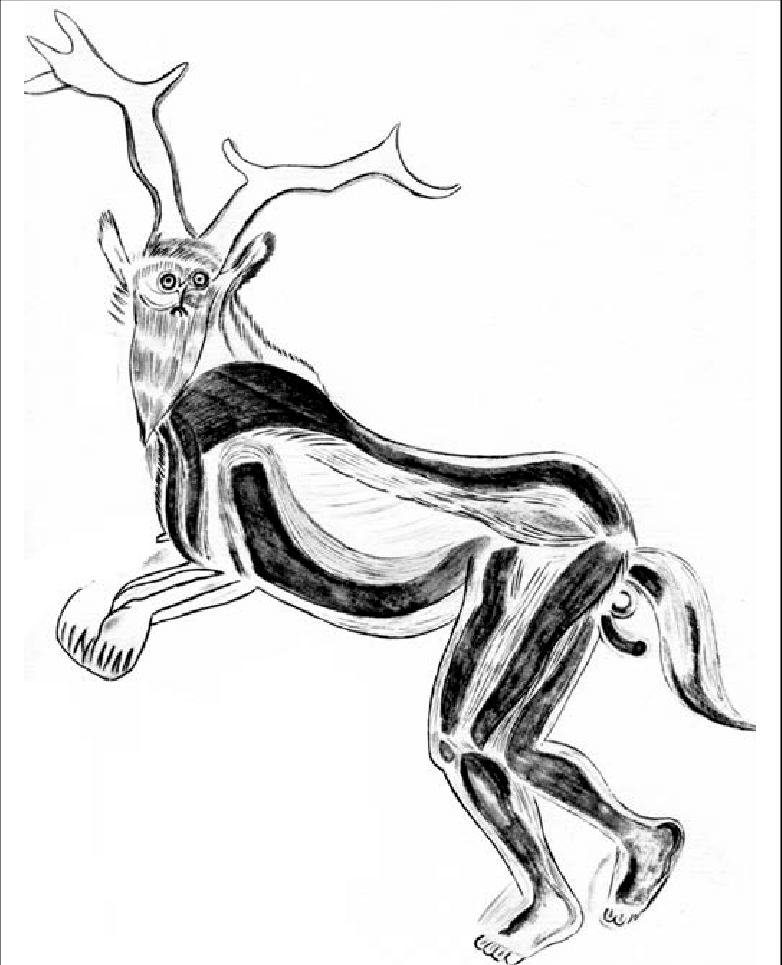 Shamans

The “Classic” Shamanic Journey

 The shaman enters into a trance.  His (most shamans are male) spirit leaves his body.

 The shaman’s spirit travels to the spirit world, where it interacts with spirits and various deities.  The shaman gains knowledge or asks for favors.

 The shaman’s spirit returns to his body as the shaman leaves his trance.
ASC
Shaman frequently experiences the sensation of flying as he journeys to the spirit world
Becomes a spiritual entity himself, transforms into an anthropomorphic spirit
In the spiritual realm the shaman communes with supernatural beings
Stages of ASC(Stages 1 through 3)
Stage 1
entopic images—geometrics
Stacked geometrics
Stage 2
Movement, often rotation
Vortex
Stage 3
Icons and Interpretations
Spirit Realm full of spirit creatures
Differences in stages are general (heuristic), not absolute
Different drugs also have different stages
Entopic Images
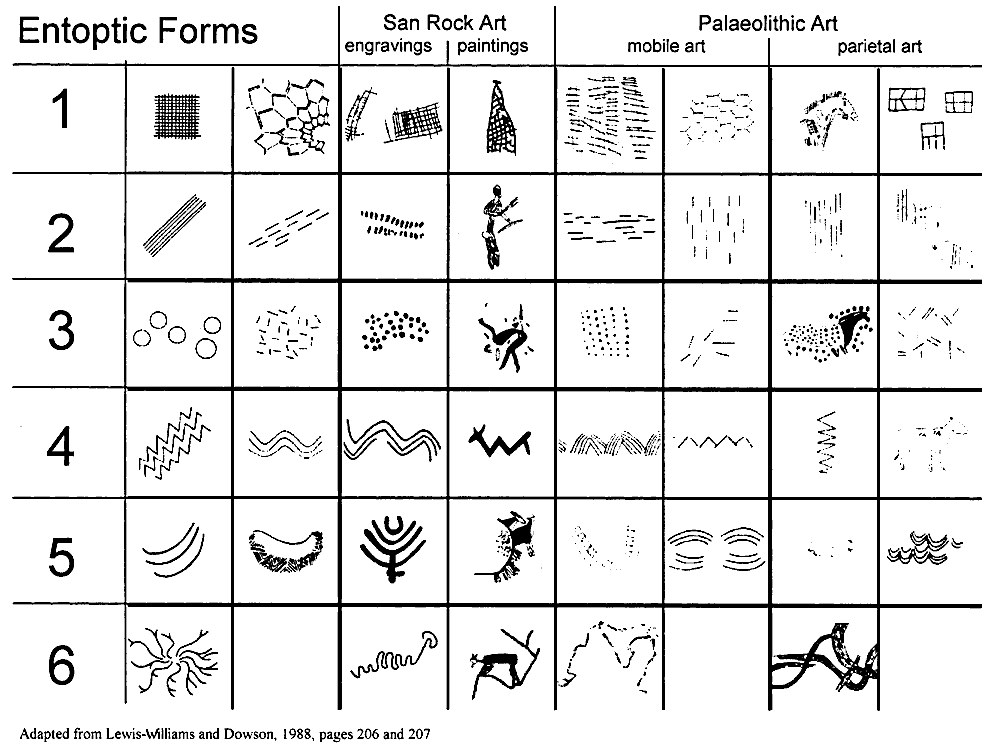 (Images from Siegel and West, 1975)
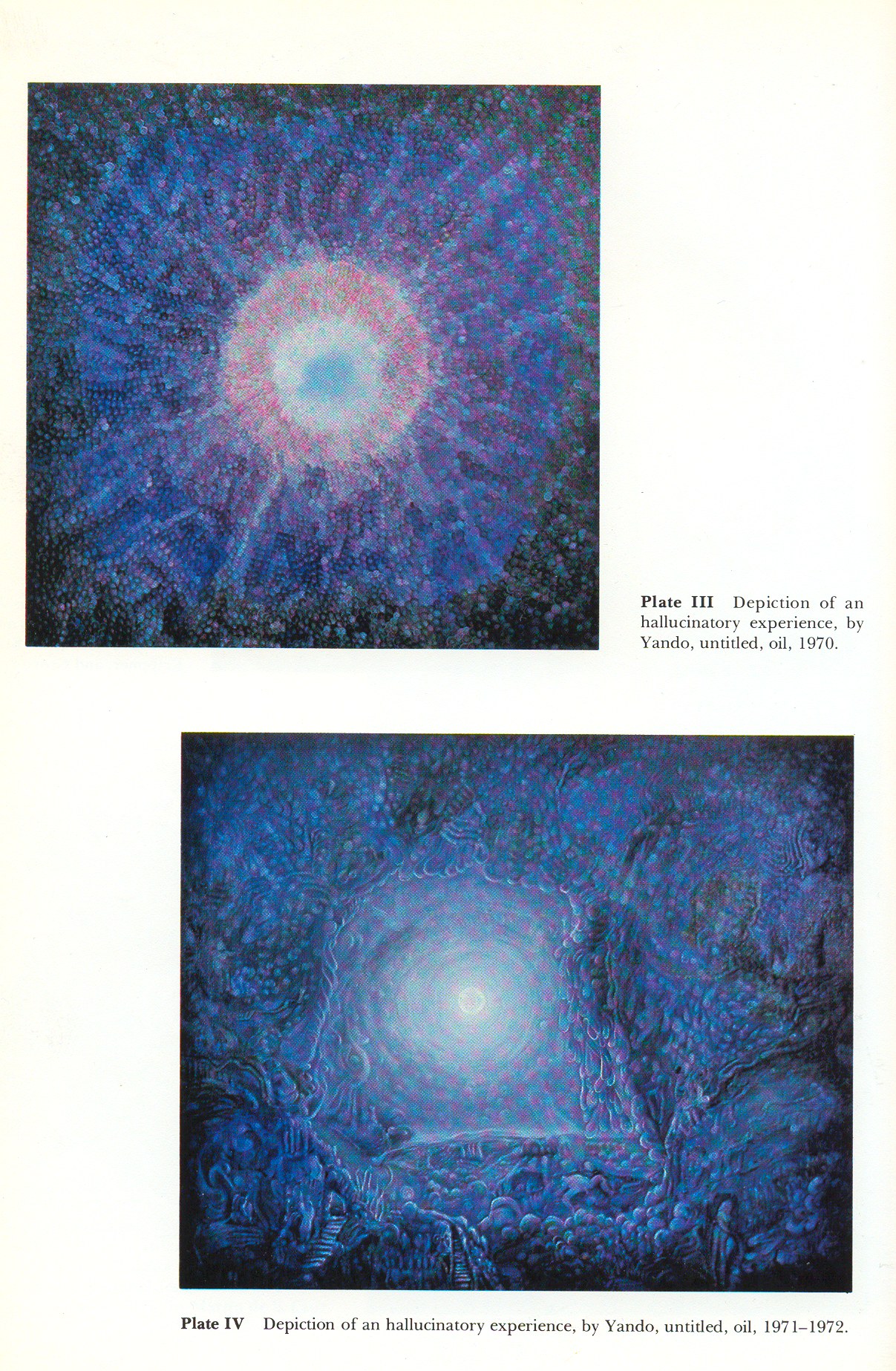 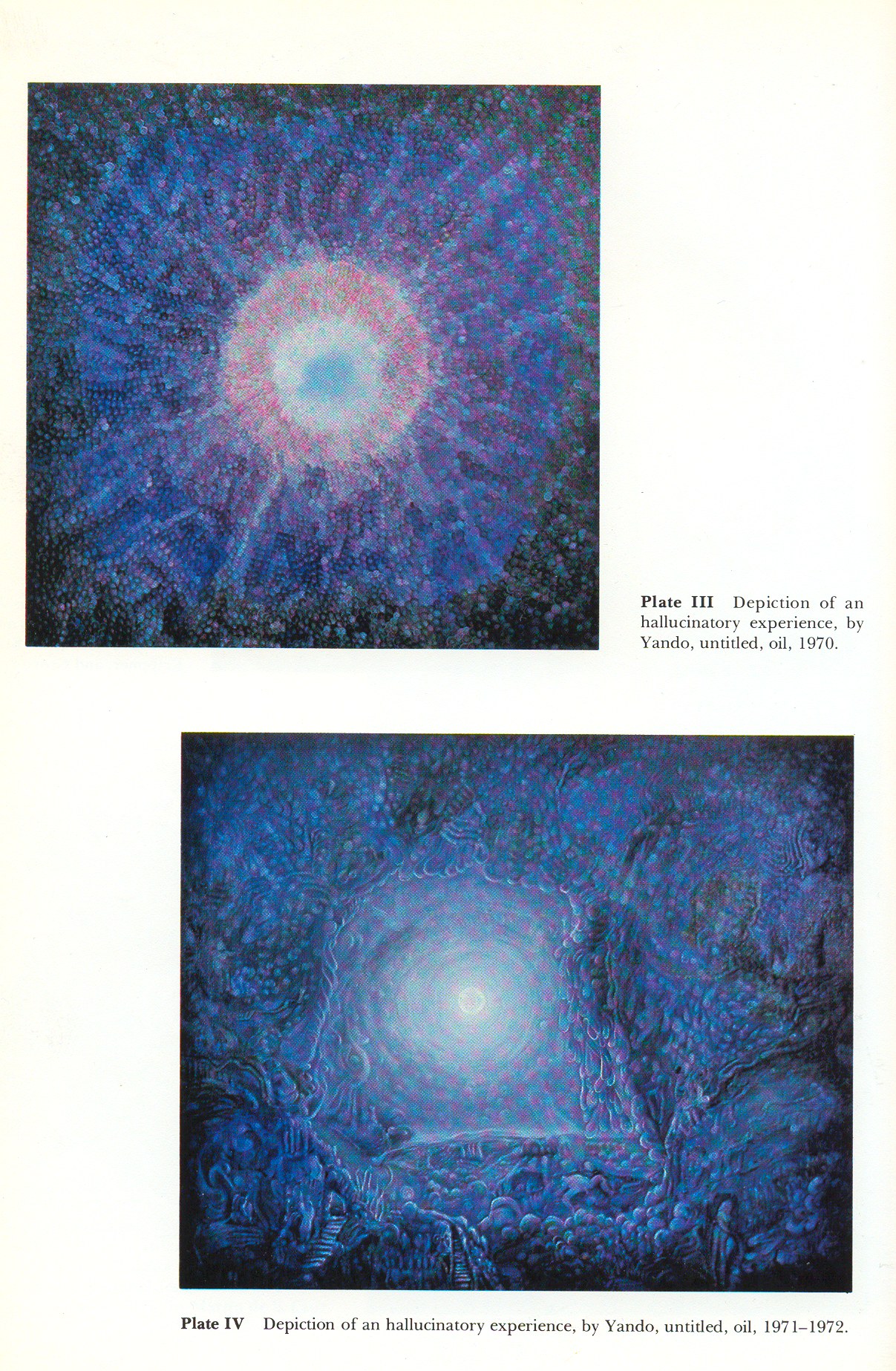 Hallucinations by 
Yando 1970-1972
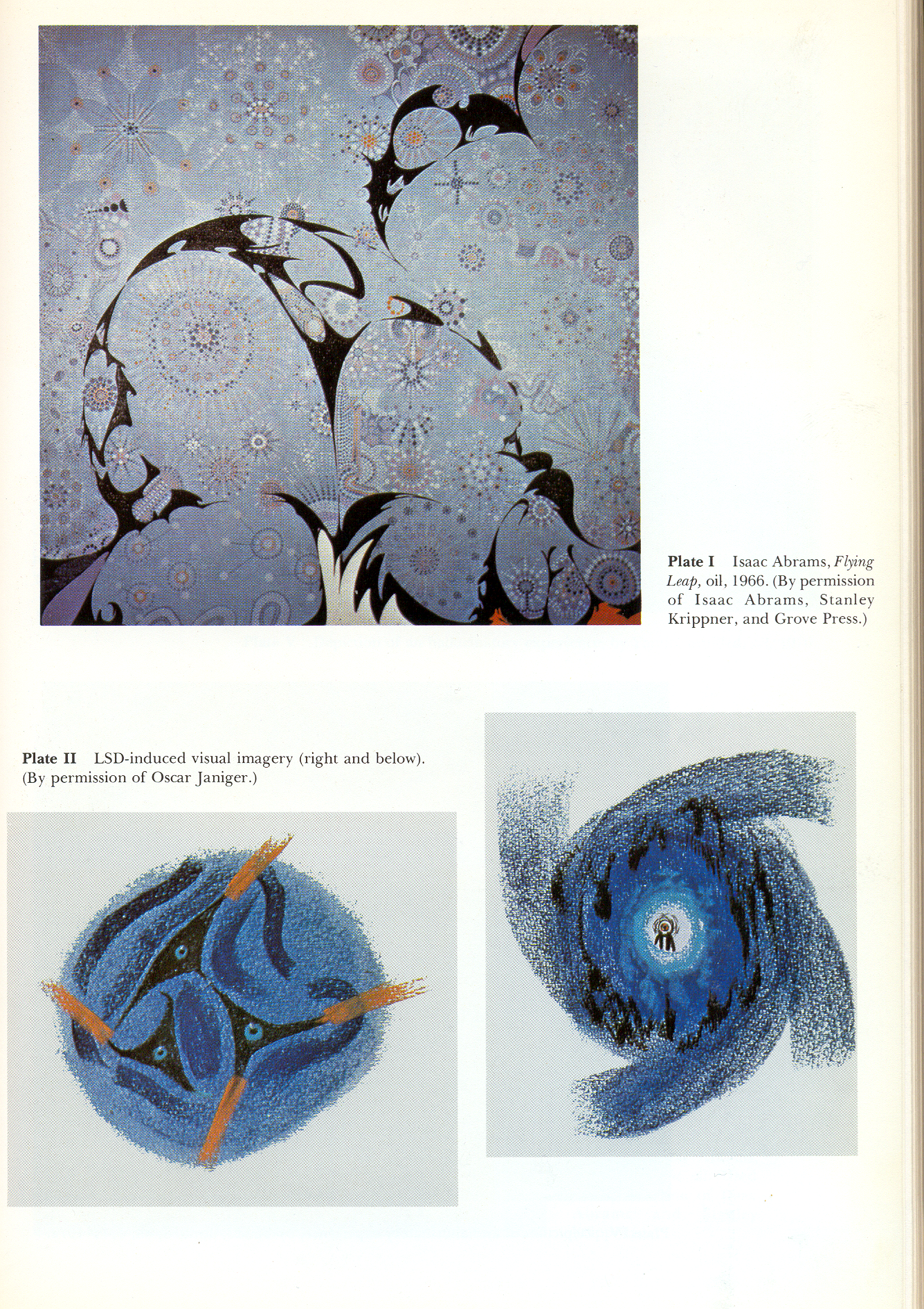 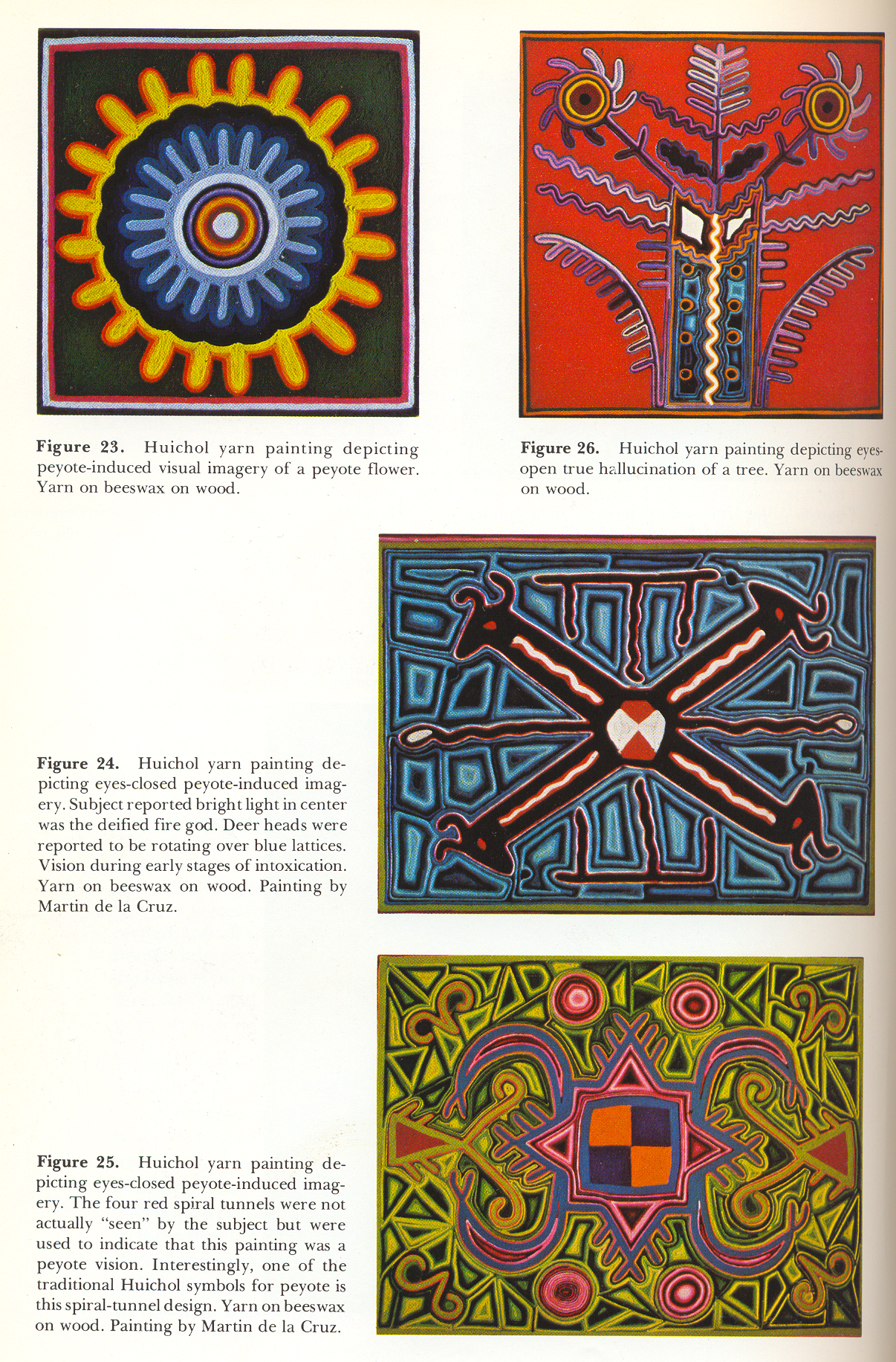 LSD Hallucination
By Oscar Jeniger
Huichol Peyote hallucination
Themes in Shamanic Imagery
Liminal creatures (creatures that span different realms, e.g. ground and sky)
 
Anthropomorphs such as birdmen, jaguarmen, or bearmen

 Ghosts or Spirits

 Shamanic universe with at least three levels

 Elements of hallucination imagery
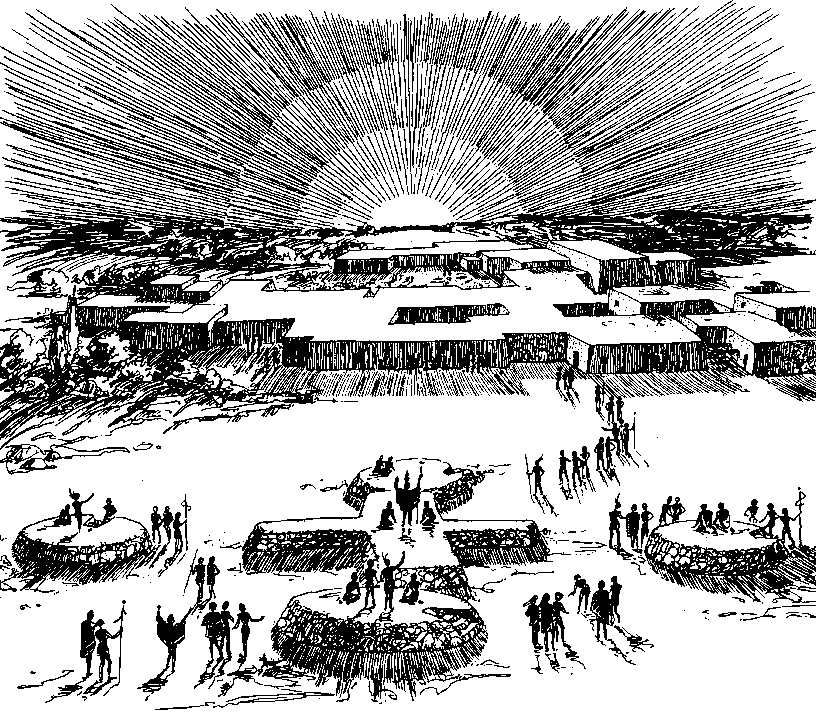